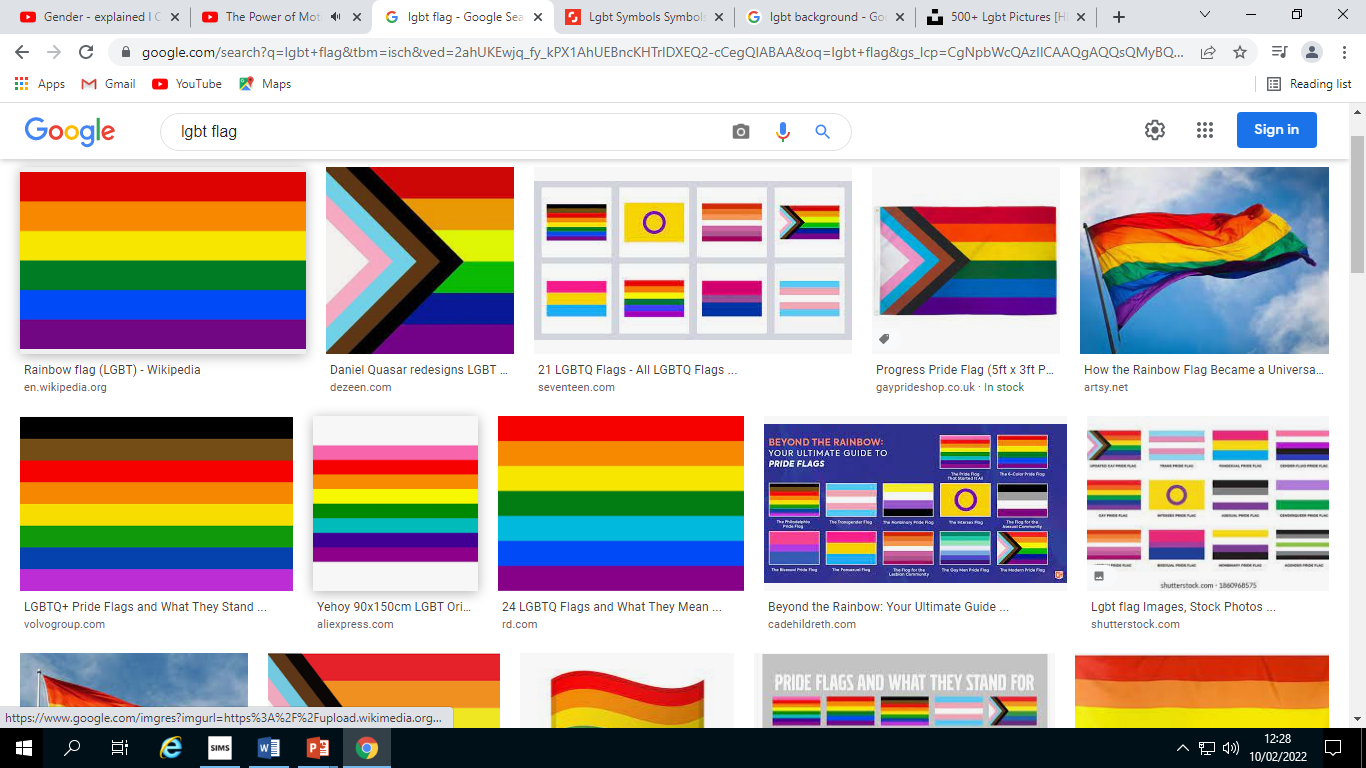 L.O:  To embed our knowledge about the LBTQAI community.
Success criteria:  You have created something to explain the LGBTQAI community to younger years.
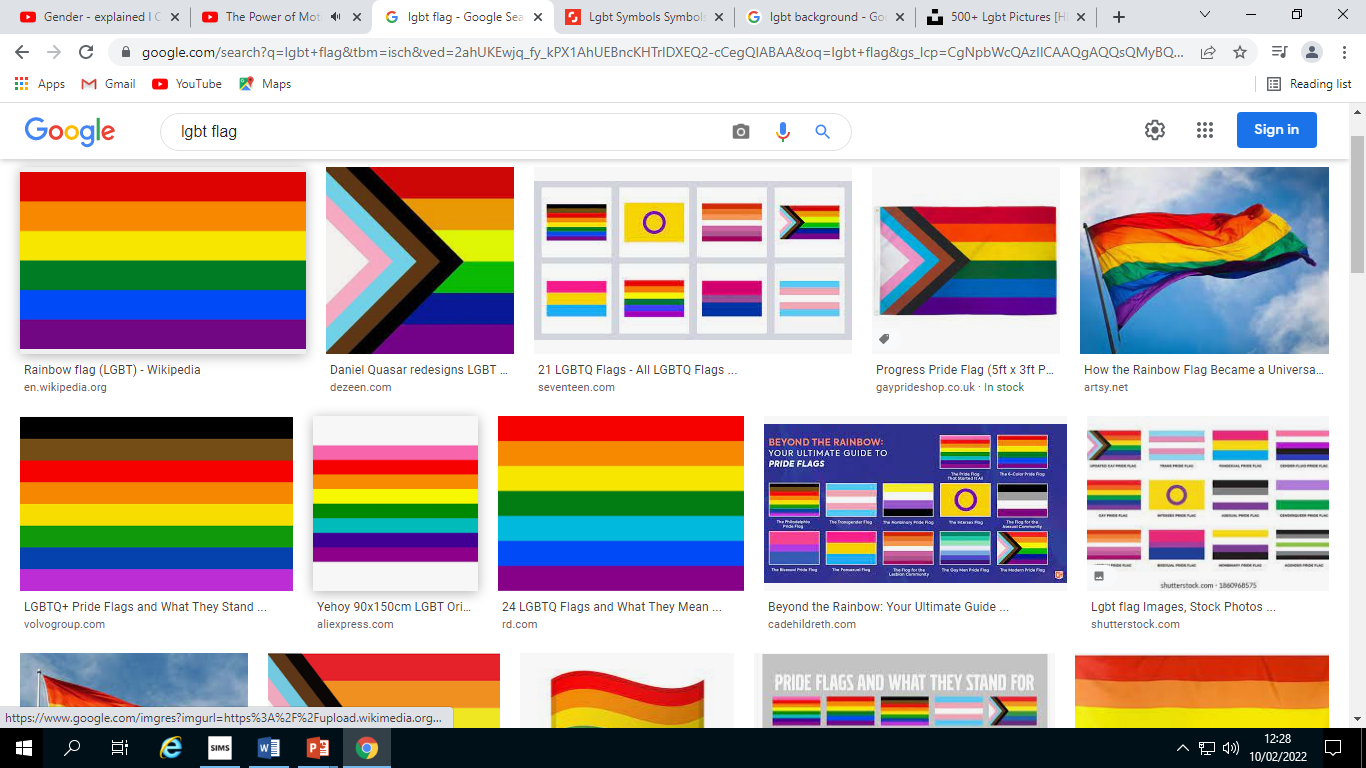 Try to match numbers to letters:
Assigned Sex                           a)  whether someone feels like a male or female.
Gender                                     b)  who someone is sexually attracted to.
Trans                                         c)  when someone feels a different gender to their sex.
Non-binary                              d)  whether someone is born a male or female.
Sexuality                                  e)  when someone feels like no, or changeable genders.
Gay                                            f)   when someone is attracted to both sexes.
Bi-sexual                                   g)  when someone is attracted to the same sex.
Straight                                     h)  when someone is attracted to the opposite sex.
Asexual                                     I)   when someone is not attracted to either sex.
Cisgender                                 J)  When someone assigned sex and gender are the same.
Answers – 1d   2a   3c   4e    5b    6g   7f   8h   9I
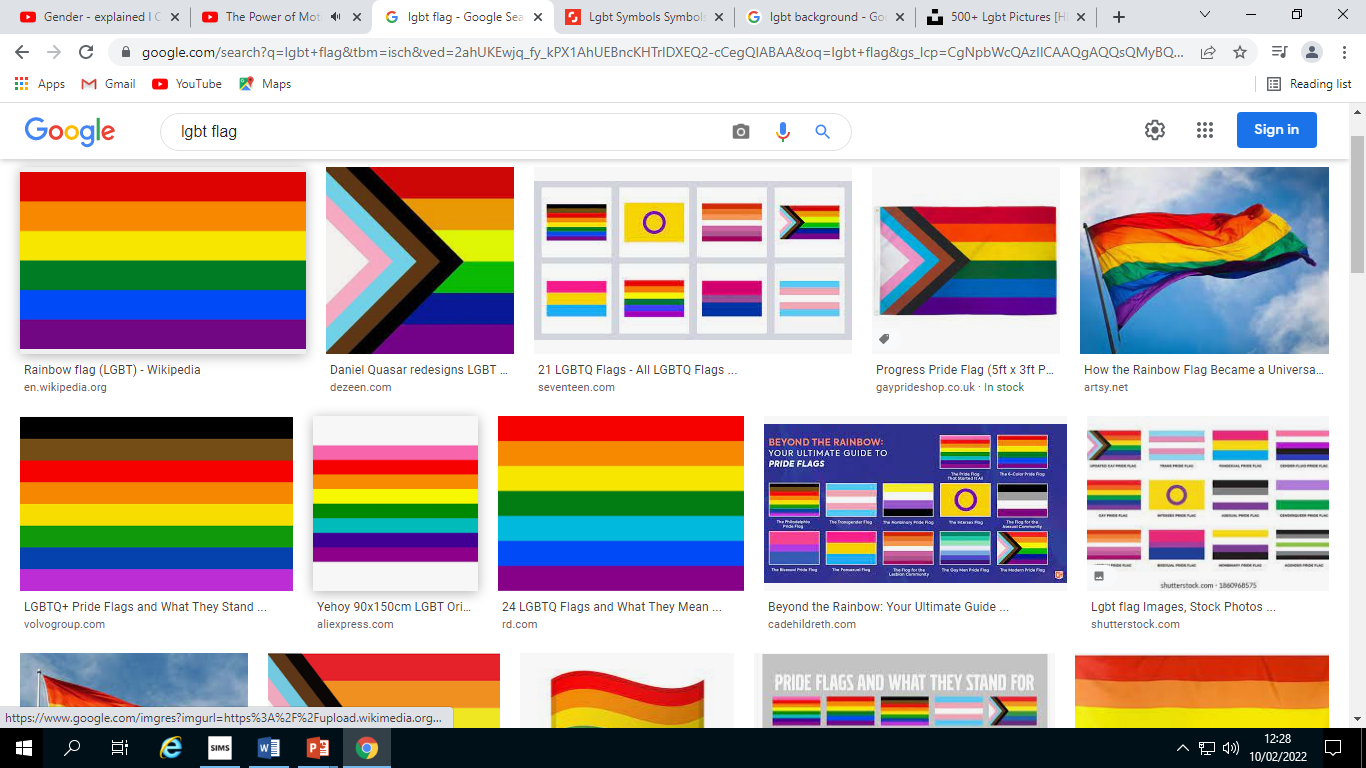 Card Game – If you didn’t do this last week,cut and match the cards together to re-cap the LGBTQAI knowledge from last lesson.
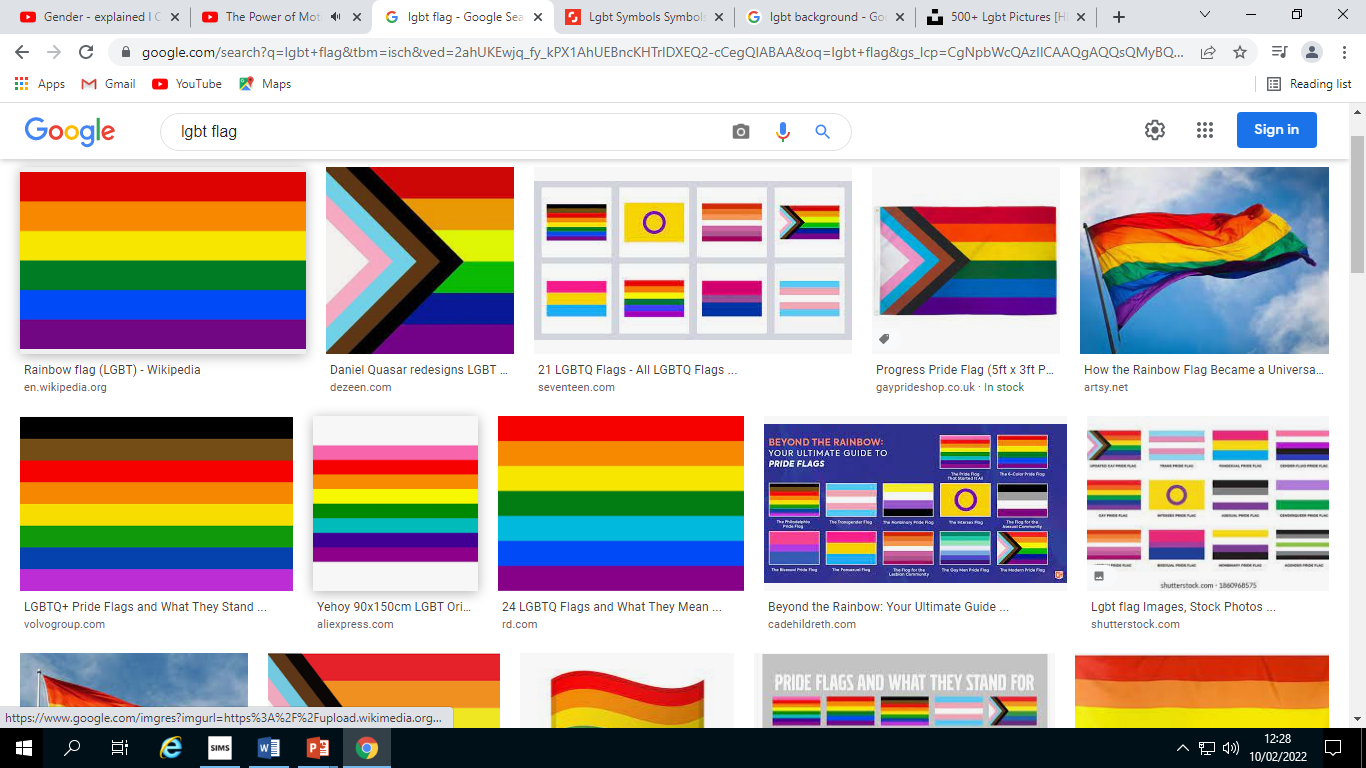 Challenge for Year 8:
We would like to create a LGBTQAI display in the school to help ALL pupils learn more about this.

All other year groups have learnt these terms, but it is important to remind them.

We would like your class to create some materials that could be used on the display.
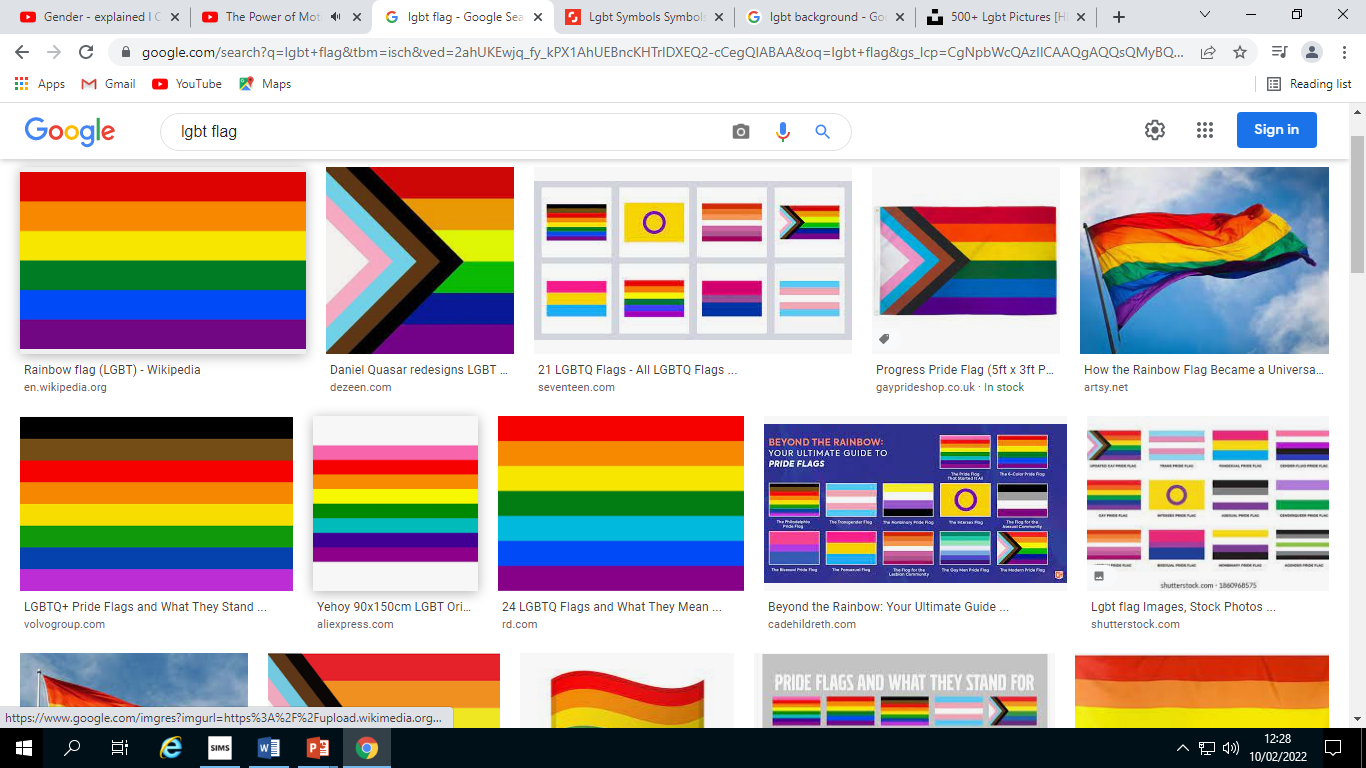 It must…
Extension - Add other information you think they may need on a separate sheet and it may be included e.g. where can you go for help.
Contain this information:
Assigned sex  = whether you are born a male or female.
Gender = whether you feel like a make or female.
Trans = someone who feels like a different gender to their sex.
Non-binary = a) you don’t feel like either gender   b) you feel like your gender changes.
Sexuality (sexual orientation) = who you are sexually attracted to/want to marry.
Heterosexual (straight) = when you are attracted to the opposite sex.
Gay = when you are attracted to the same sex.
Bi-sexual = when you are attracted to both sexes.
A-sexual (Ace) = when you do not feel sexual attraction to anyone (it is on a scale.)
Cisgender = when someone’s assigned sex and gender are the same.
It can be … a information poster/leaflet/Youtube script/song/poem/other?
(on own or in pairs/groups.)
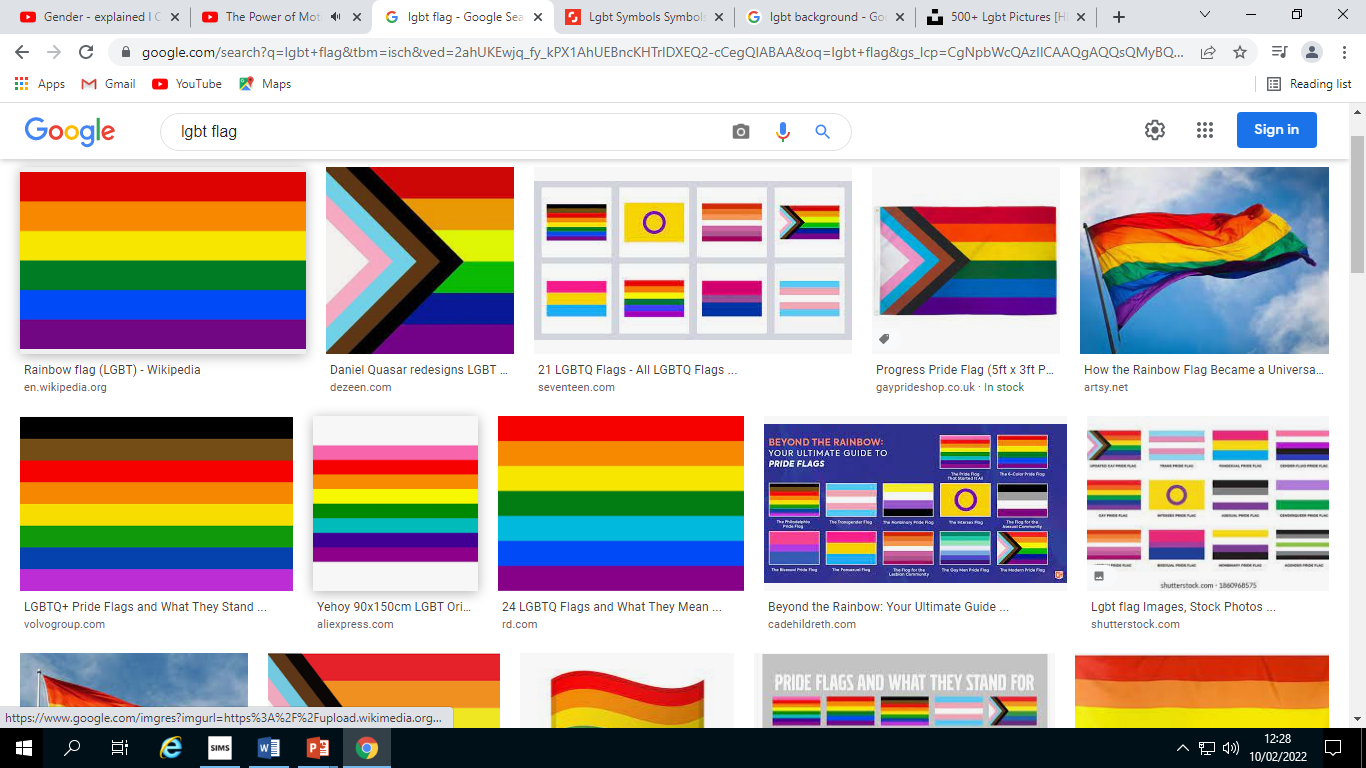 Let’s show our work to the class.
Tutors – please could you send work over to C1 to be added to the display.  Thanks.